Being Healthy
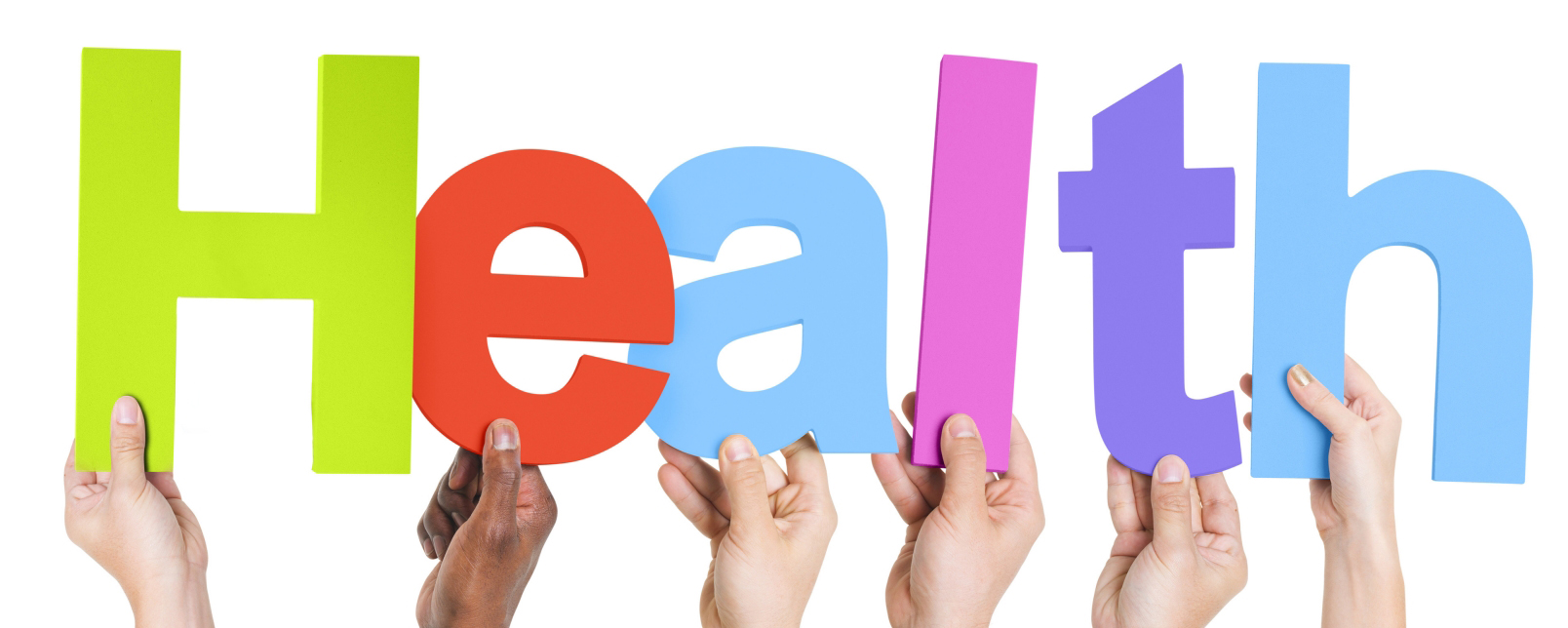 Notes for the Educator
This lesson is pegged directly to Learning Outcome LS 5.2 I can understand audio-visual texts across a range of genres, identifying the main idea and specific information.
It also targets other language outcomes such as: LS 5.8 I can communicate my own experiences, likes and dislikes fluently and accurately with some allowance to self-correct in the process. 
The material for this lesson has been adapted from https://learnenglishkids.britishcouncil.org/poems/being-healthy
Teachers are to refer to the Scheme of Work where each lesson is explained in more detail.
Effects are included to make the presentation more interactive.  Please present the PowerPoint in Slideshow mode. 
Wherever possible we have included the use of online apps to enhance the teaching and learning experience.
The Notes section underneath the slides may contain some further points which can be developed during the lesson.
Teachers are encouraged to adapt this PowerPoint presentation to meet the learners’ language needs.
Audio files or links to websites may be included.
Tasks included in the PowerPoint presentation are also being shared as handouts.  
For any comments, feedback or suggestions please email us at: marie-claire.camilleri@ilearn.edu.mt; urieth.attard@ilearn.edu.mt; mary.jude.camilleri@ilearn.edu.mt.   You may also call the office on: 25983683.
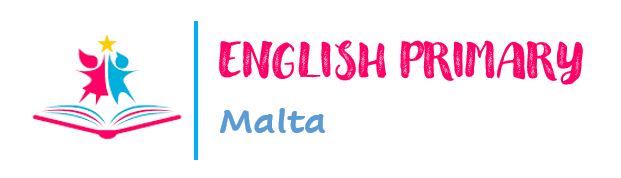 English Primary Department (2021)
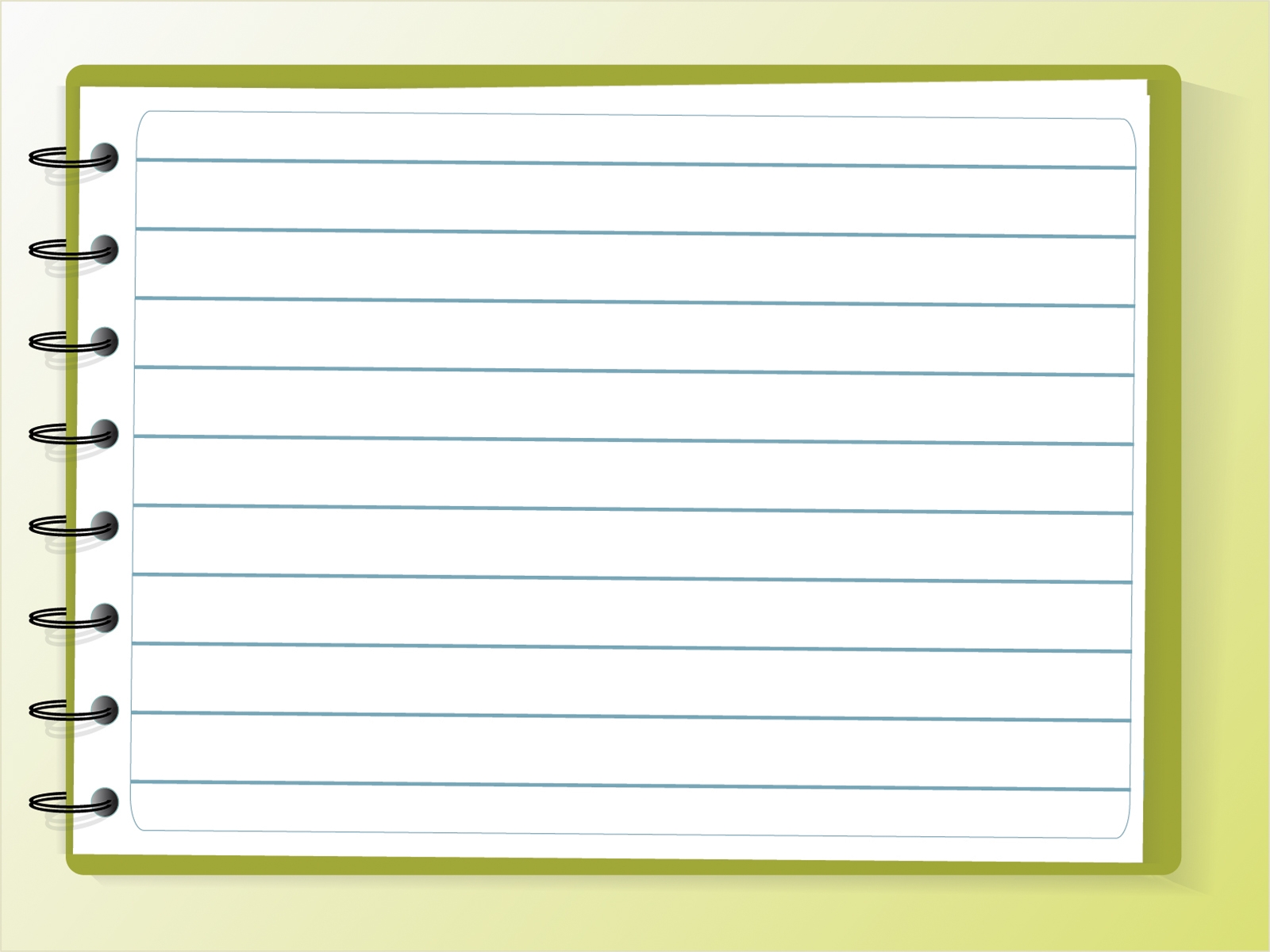 Think of different ways how you keep yourself healthy.
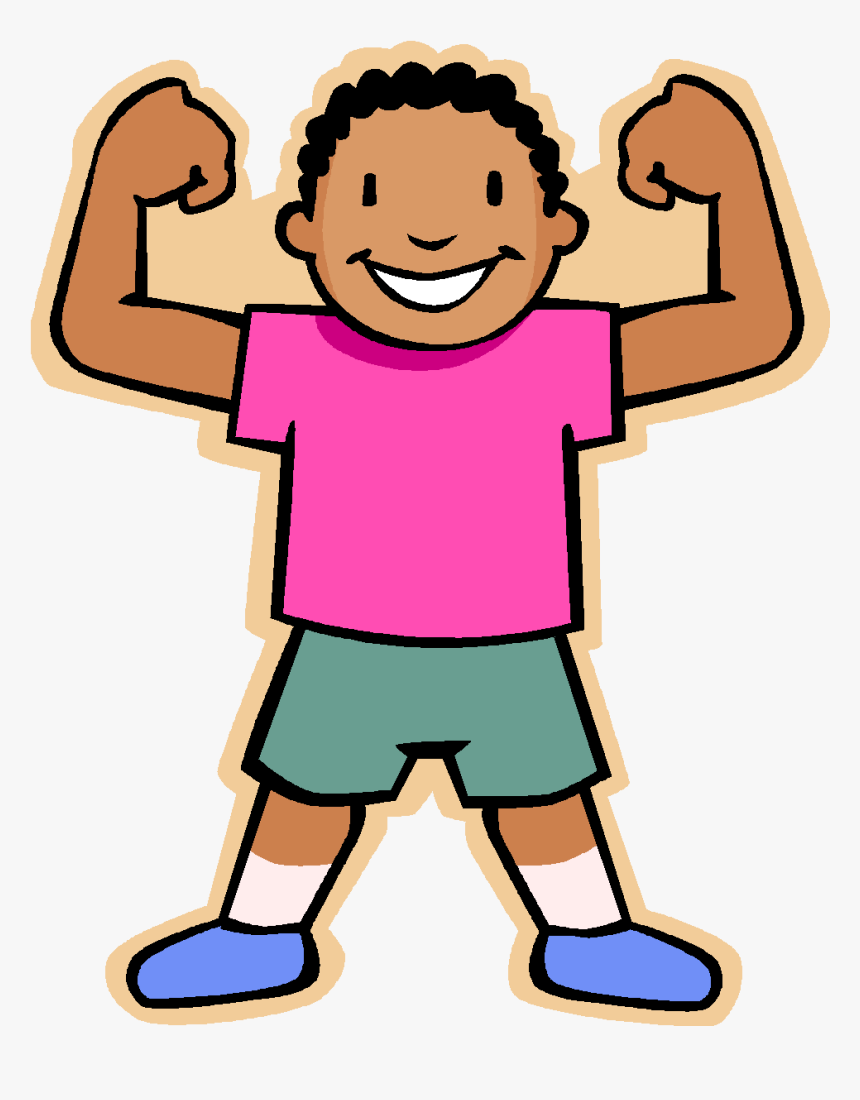 [Speaker Notes: Teacher can create a Padlet or use AnswerGarden.]
brush my teeth
sister
bath
brother
night
clean
morning
mum
dad
vegetables
body
[Speaker Notes: Give the meaning to a word and ask learners to say you the word.  You can make the words disappear by choosing the disappear exit effect from the Animations ribbon.]
Task 1: Match the pictures with the words.
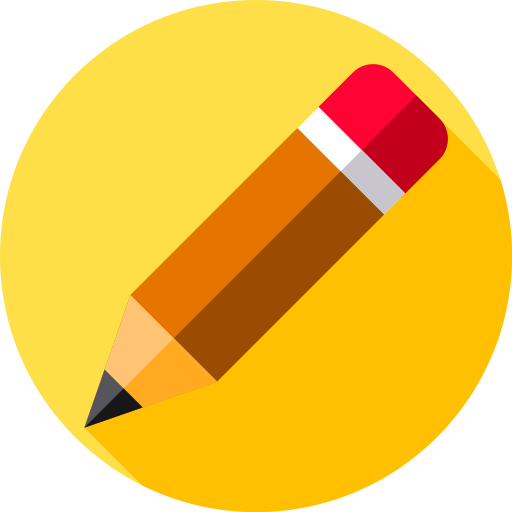 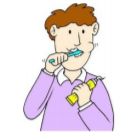 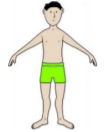 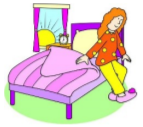 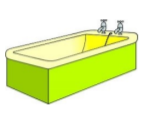 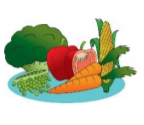 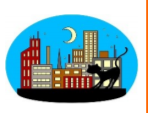 bath
body
vegetables
brush my teeth
morning
night
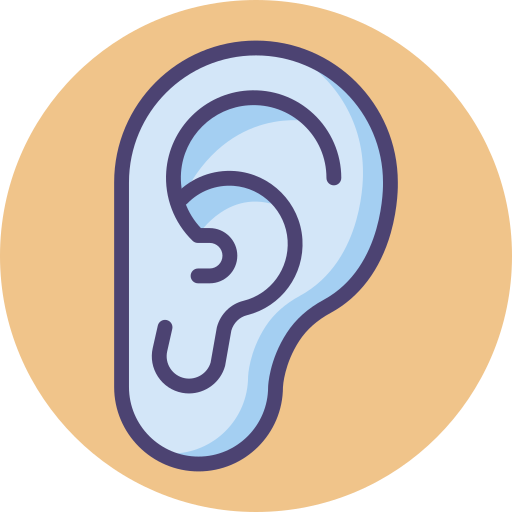 I am learning how to listen and respond to an audio-visual text.
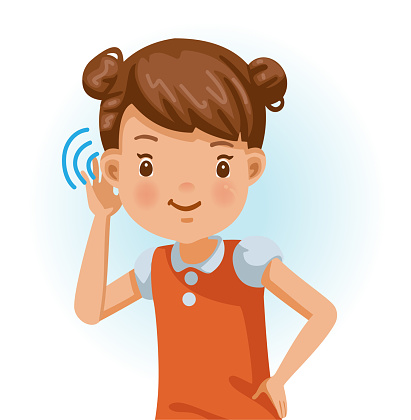 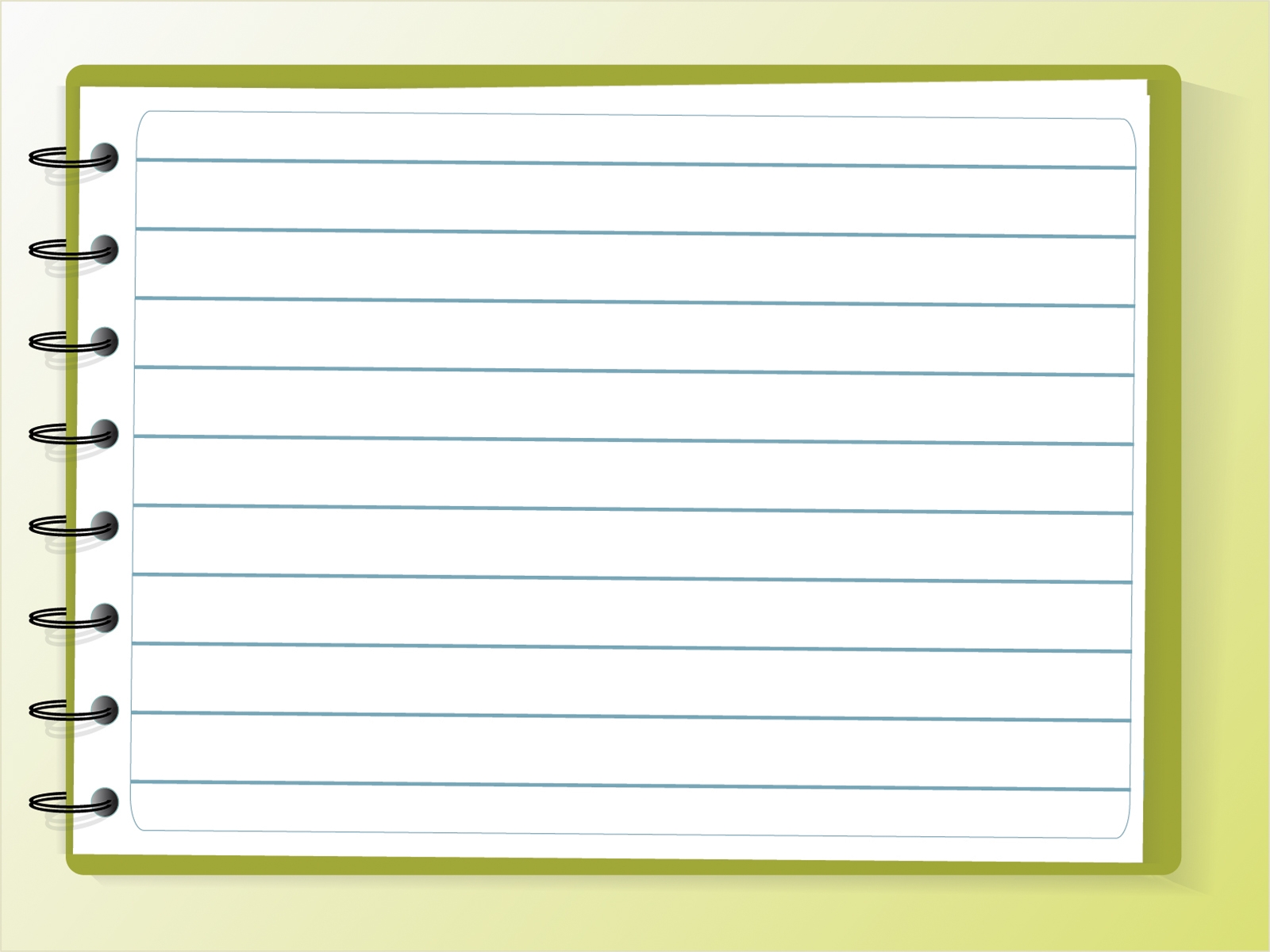 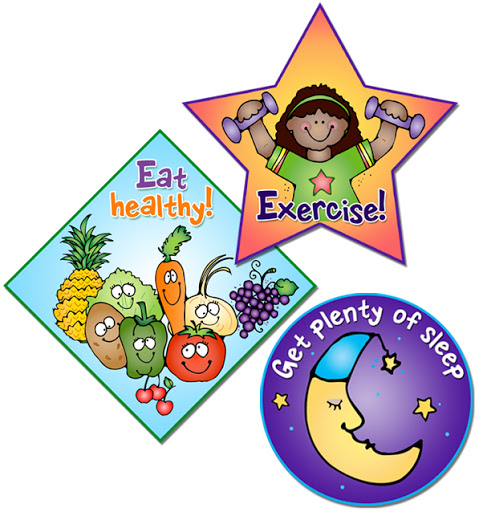 Listen to what each family member tells the boy.
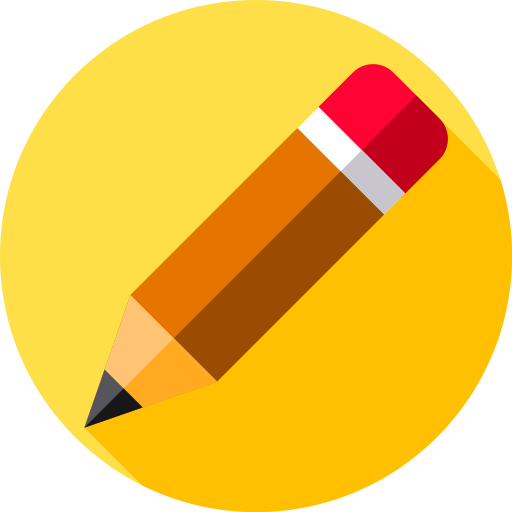 Task 2: What does each person tell the poet to do?
take a bath.
My mum tells me to
My dad tells me to
eat vegetables every day.
brush my teeth.
My brother tells me to
wash my hands.
My sister tells me to
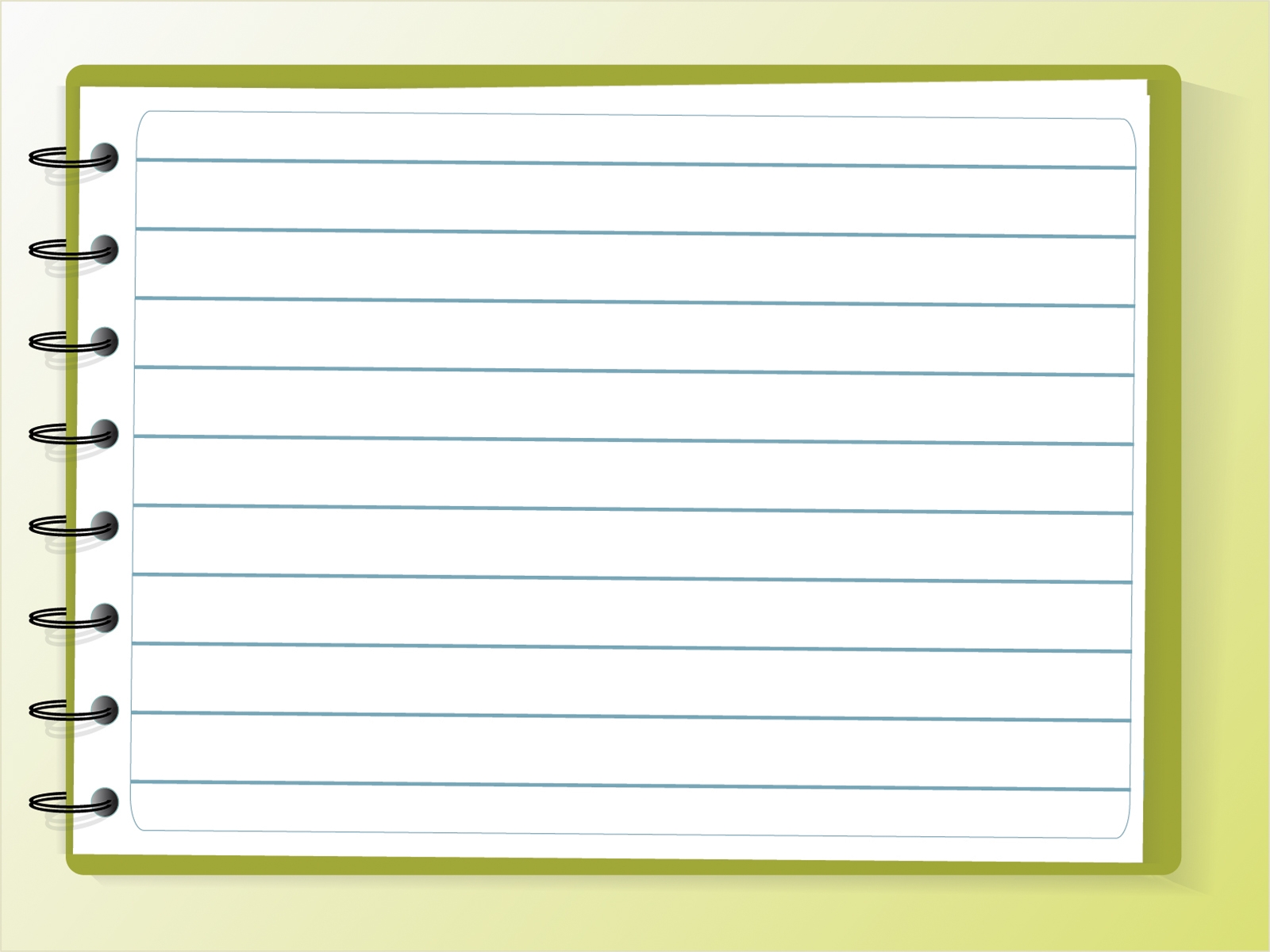 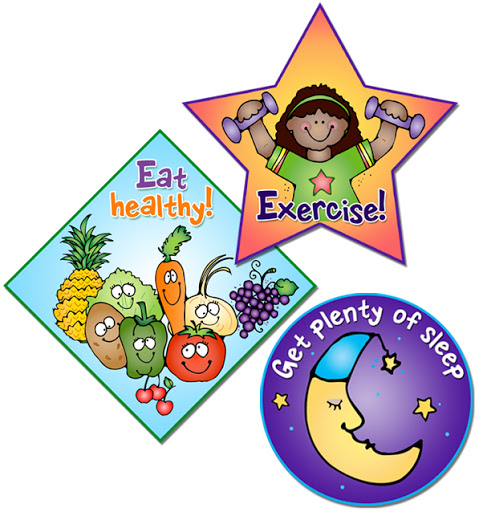 Listen to the rhyming words in the poem.
Task 3.  Match the rhyming words.
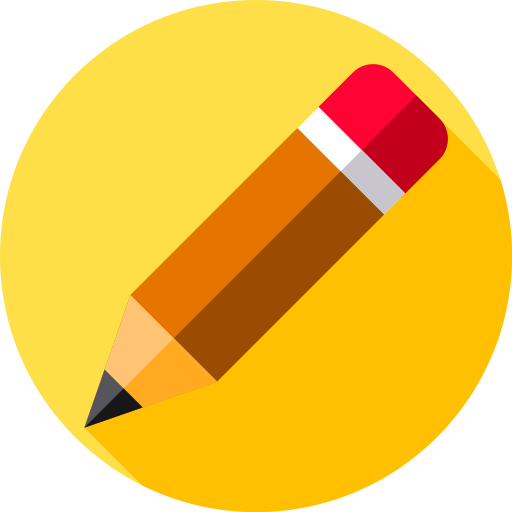 clean
tell
skin
between
day
play
well
win
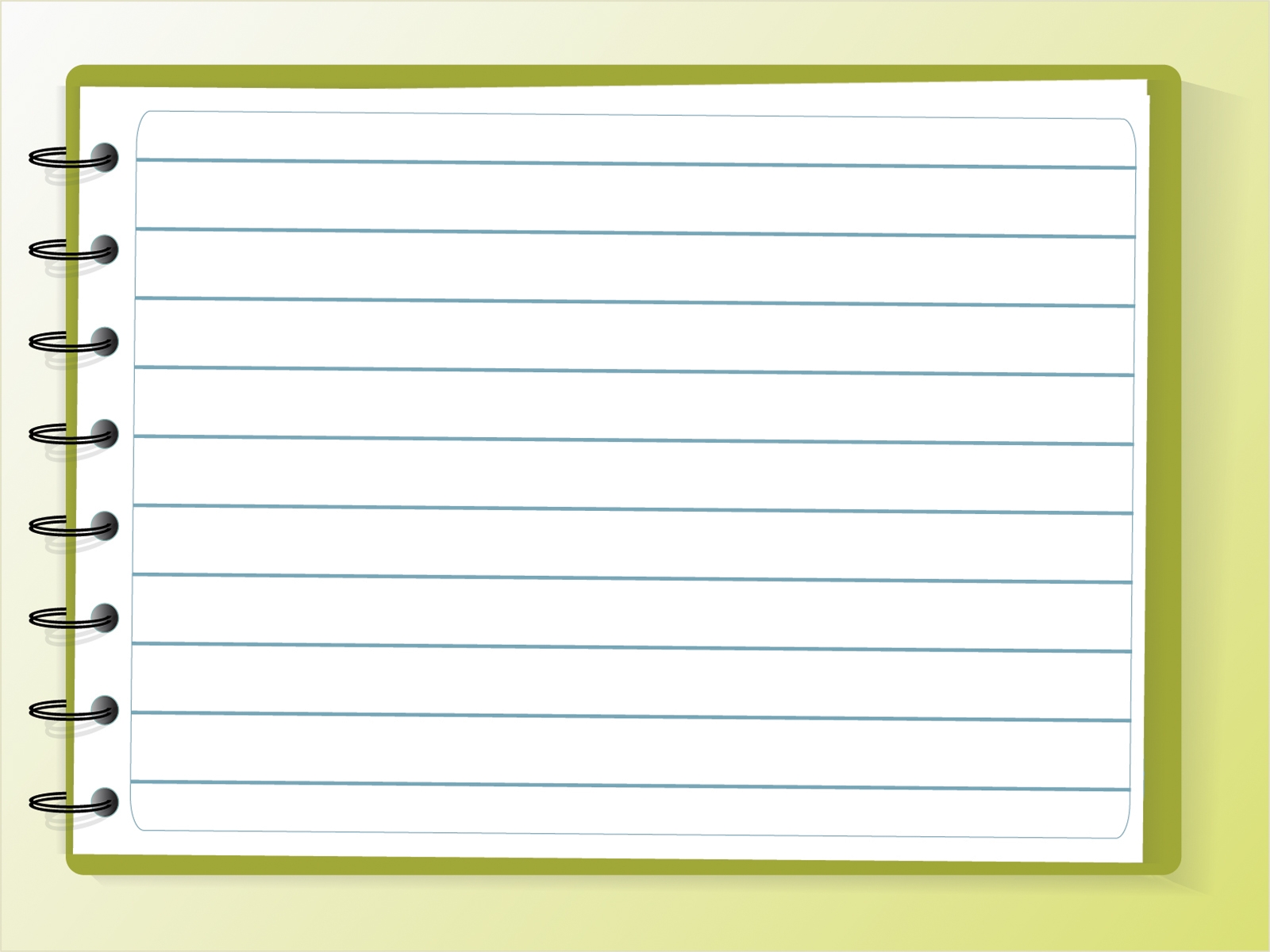 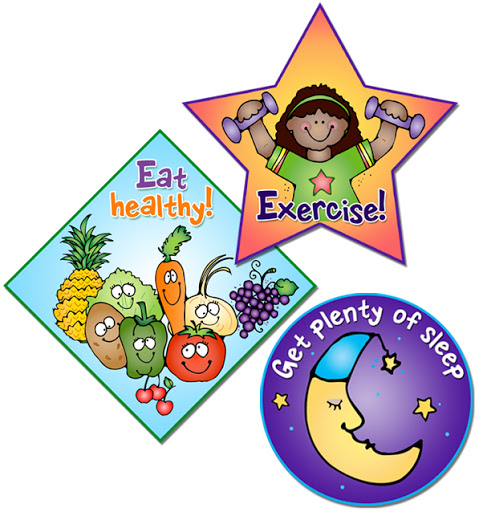 Listen to the body parts.
Task 4.  Write the body part.
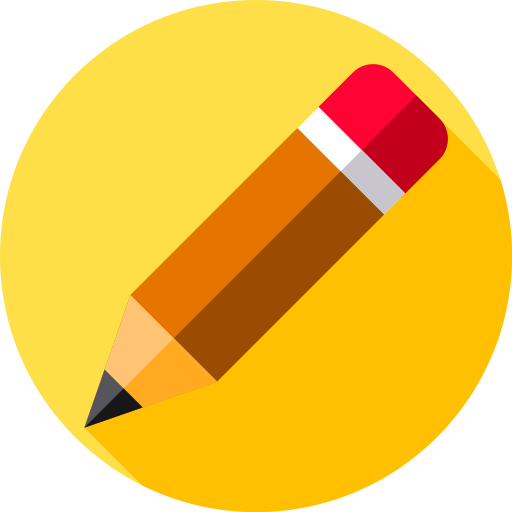 Your _______ look and taste better if you brush them.
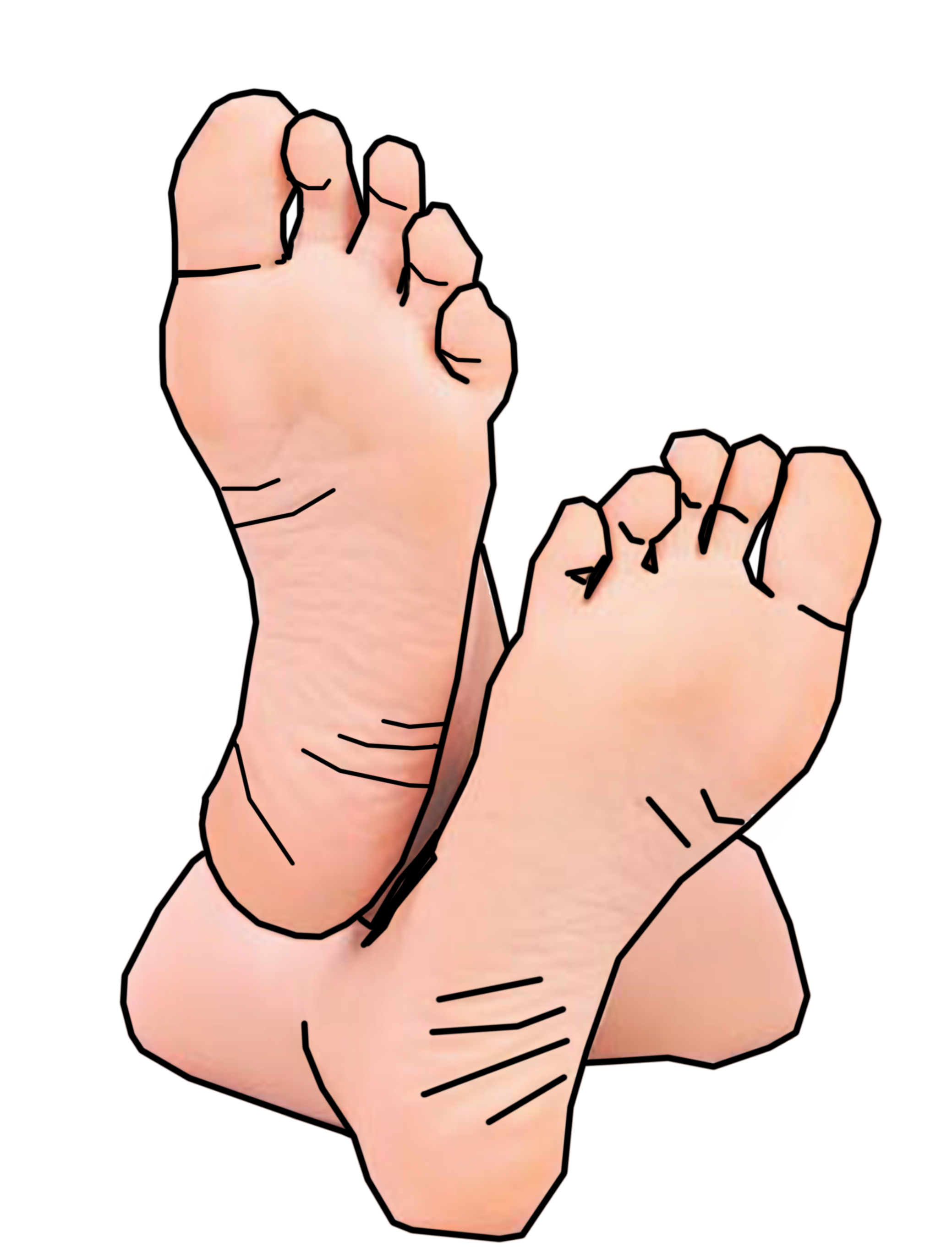 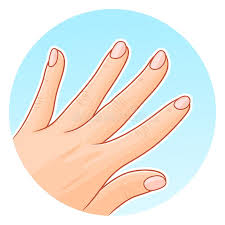 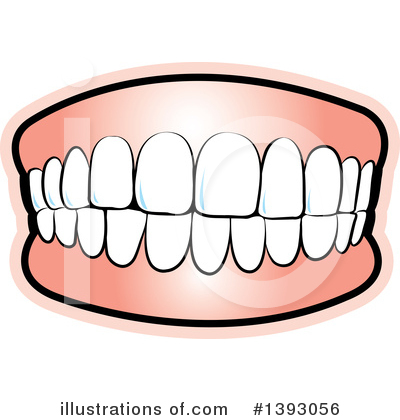 nails
feet
teeth
Your _______ feels clean and fresh if you wash.
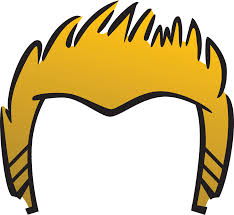 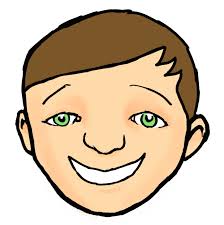 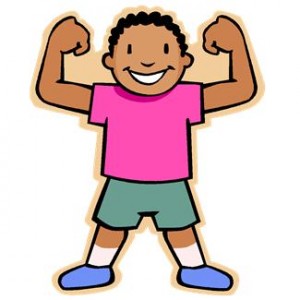 face
body
hair
Your ______ feel good when they are clean.
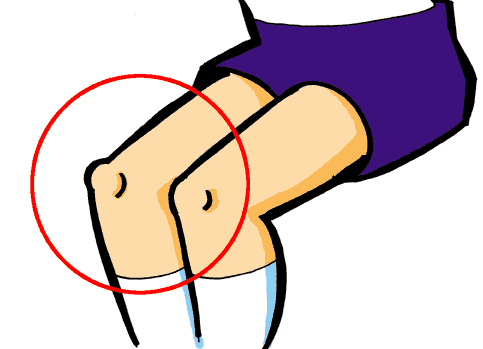 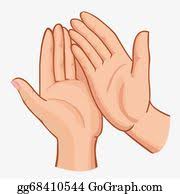 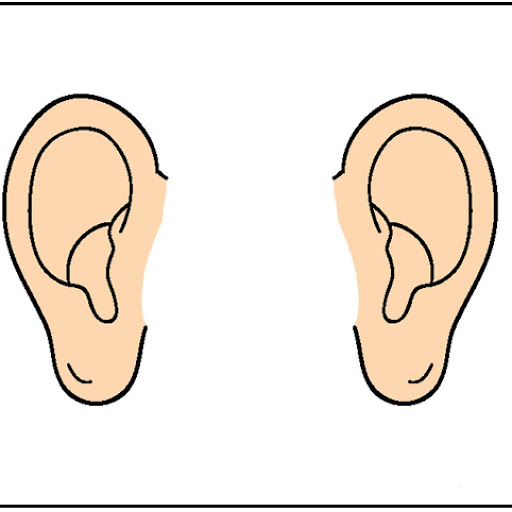 ears
knees
hands
wash
brush
dry
eat
clean
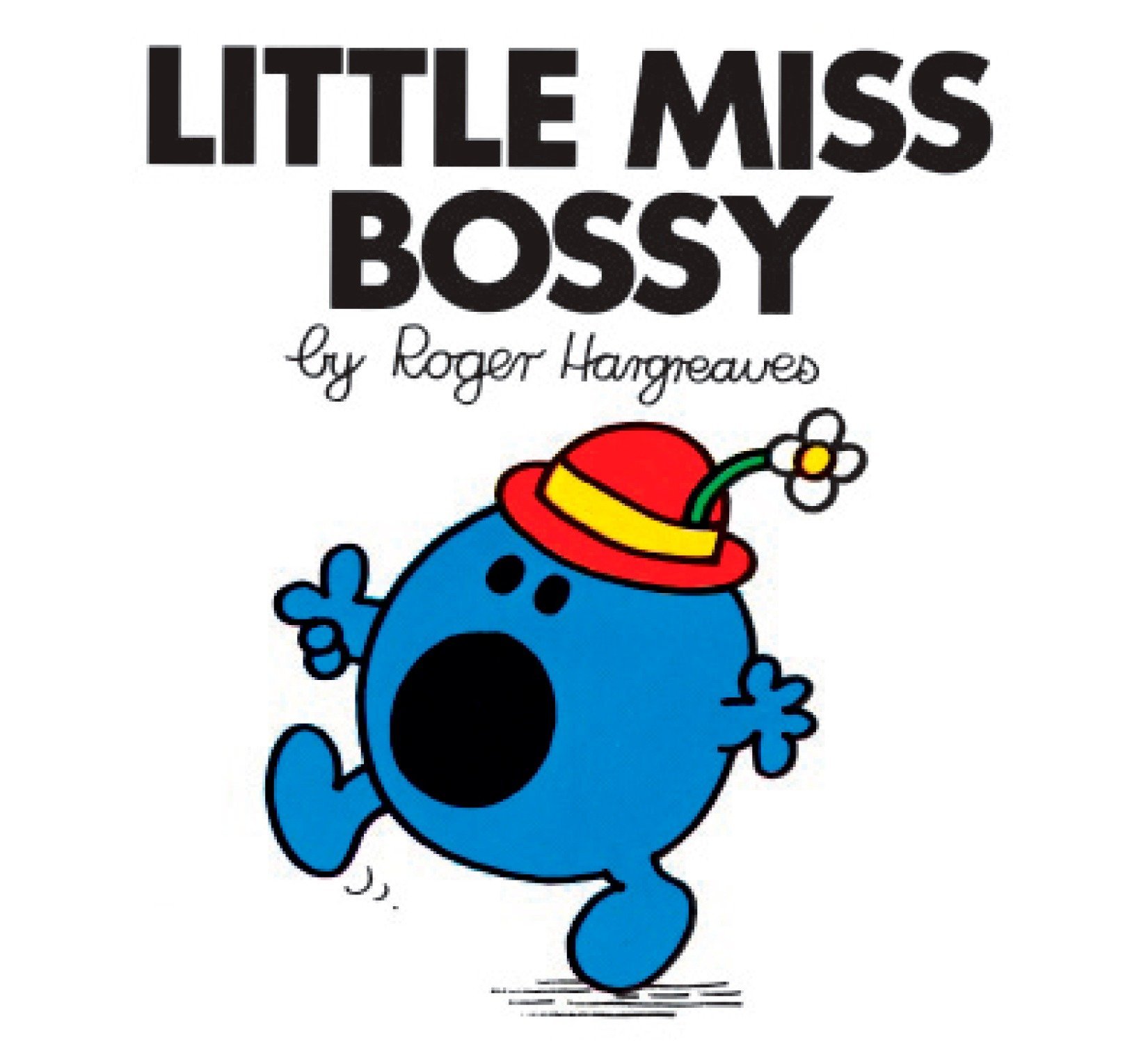 open
close
walk
jump
Mum tells me to brush my teeth.
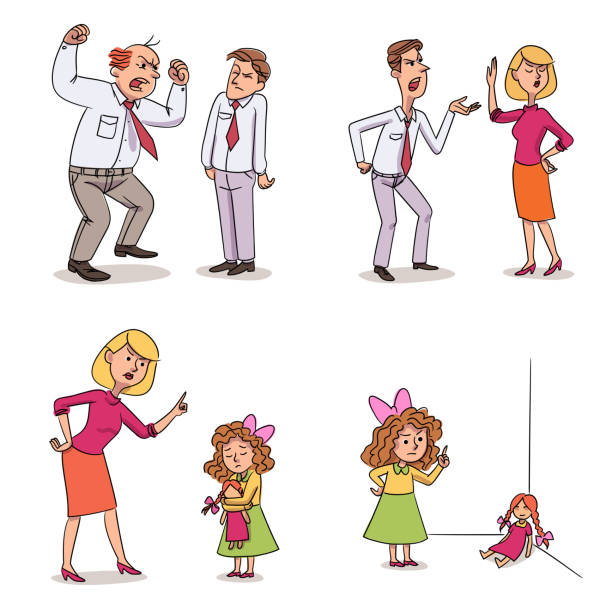 Brush your teeth!
Dad tells me to take a bath.
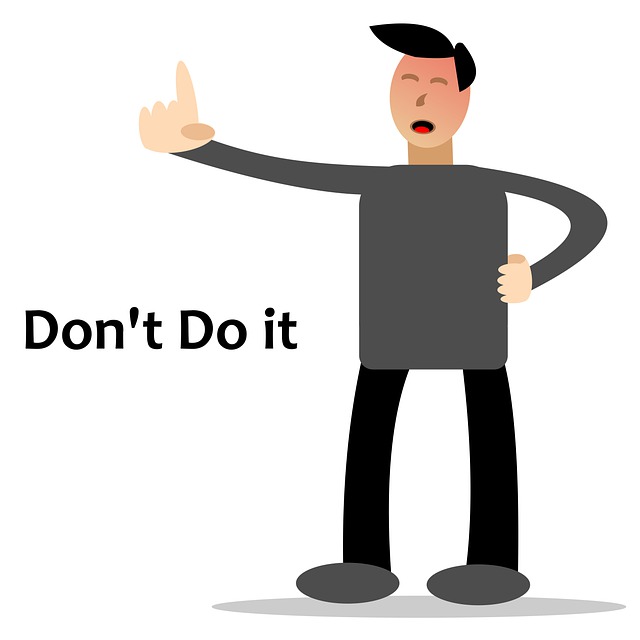 Take a bath!
My brother tells me to wash my hands.
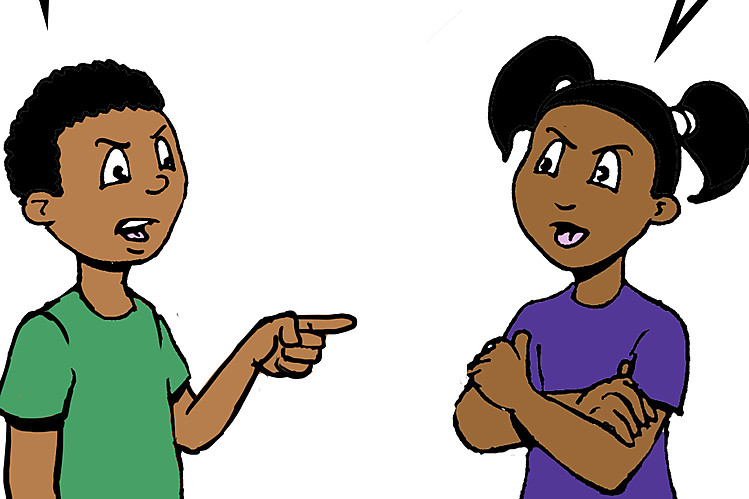 Wash your hands!
My sister tells me to eat vegetables.
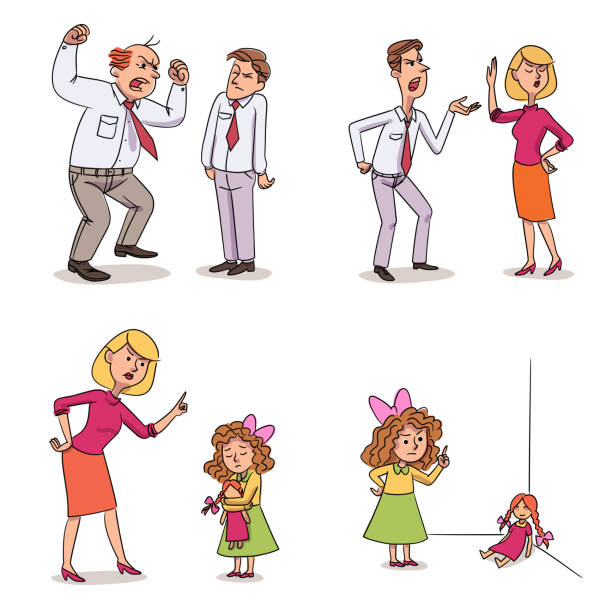 Eat vegetables!
Thank you for using this resource.Check out our latest resources below:
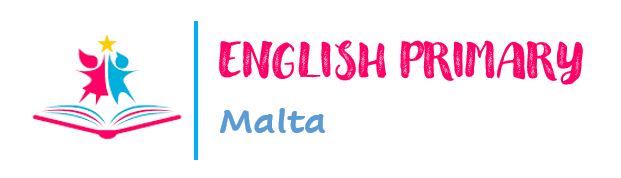